Katakura Elementary School
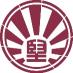 令和７年度 堅倉小学校 グランドデザイン
◇小美玉市学校教育の基本理念◇
　　夢と希望を抱き　
　　　　　　　自らの明日を切り拓く人づくり
◇本県の教育目標◇
ひとりひとりの能力を開発し豊かな人間性をつちかう
じょうぶな身体をつくり　たくましい心を養う
郷土を愛し　協力しあう心を育てる
目標に向かって  自ら考え  がんばる堅倉っこの育成
〈学校教育目標〉
〈学校スローガン〉
〈組織目標〉
小中一貫教育     　スローガン
夢や目標に向かってがんばろう！
教職員の持ち味をいかし　児童一人一人の可能性を引き出す
～「させる」から「支える」へ～
自らきたえ  のびやかな心で  理想の学びを求める  美野里の子
〈学校キーワード〉
①学び合うかたくラッコ　　  　　　　　〈知〉かしこく
②思いやりのあるかたくラッコ　　 　　 〈徳〉なかよく
③明るく元気なかたくラッコ　　　　　  〈体〉たくましく
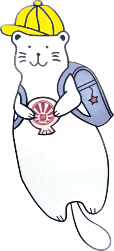 がんばるぞ！
目標達成のために（児童へ）
目標達成のために（児童へ）
校　訓
H24児童会制定
 キャラクター
　「かたくラッコ」
児童一人一人の可能性を引き出す活力ある学校
なかよく
なかよく プロジェクト　〈徳〉
かしこく プロジェクト　〈知〉
かしこく
たくましく
たくましく プロジェクト　〈体〉
○主体的・対話的で深い学びの実現　・課題解決に向けた協働的な学び合い　
　　＊学習において、話し合いに参加
　　　することが楽しい   80％
○ＩＣＴの効果的な活用
　・ＡＩツール、デジタルドリルを活用
　    した個別最適な学び
　　＊タブレットでドリル学習をする
　　　のが楽しい　80％
○豊かな人間関係の構築
 　･異学年交流，縦割り班活動の実施
 　･児童会主催｢いじめ撲滅キャンペーン｣
　　  ＊友達が嫌がることはしない　95％
○自己肯定感・自己有用感の育成
 　・生徒指導4視点を生かした教育活動
　　の実践 　　　　　　
　　  ＊みんなの役に立ちたい 　85 ％
○体育が好きになる指導の工夫
　・運動の楽しさが味わえる体育科授業
　・休み時間の外遊び推奨
　　　＊体力テストＡ＋Ｂ　65%○基本的生活習慣の確立　・早寝・早起き・朝ごはんの推進
　      ＊自分が決めた時刻に寝る　  75％
　・年間を通してのあいさつ運動
　      ＊自分からあいさつをしている　
                                                                      90％
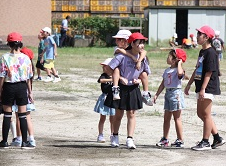 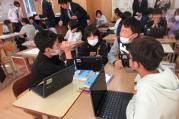 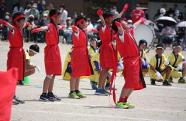 ３つのプロジェクトを支える教育基盤
３つのプロジェクトを支える教育基板
より良い学習環境づくり
信頼される学校づくり
◎ 指導力を高める校内研修の推進      　児童の学力向上と学校の業務改善の両立
◎服務規律の確保　コンプライアンス研修
◎ 安心・安全な学校の実現に向けた取組
◎働き方改革の推進
◎ 地域との連携・協働の促進
　　コミュニティ・スクール　地域学校協働活動
　　学校からの積極的な情報発信　◎ 小中一貫教育と保幼小連携の推進
◎ 個々の発達段階や教育的ニーズに応じた学びの充実